Прогнозирование температуры в модулях Tier-1 МИВК (удаленный ГРИД-ЦОД для обработки данных эксперимента  CMS в ЦЕРНе)
Выступающий: Ощепков Дмитрий Владимирович
Научный руководитель: Геннадий Алексеевич Ососков
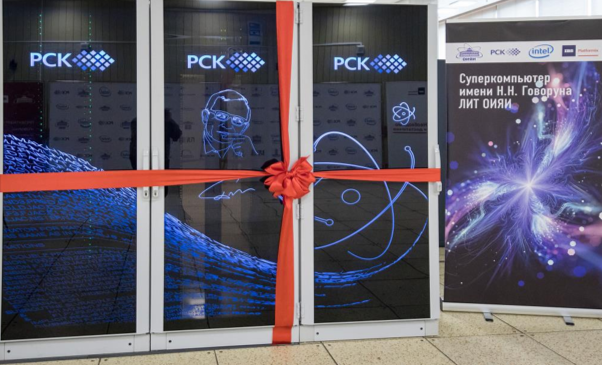 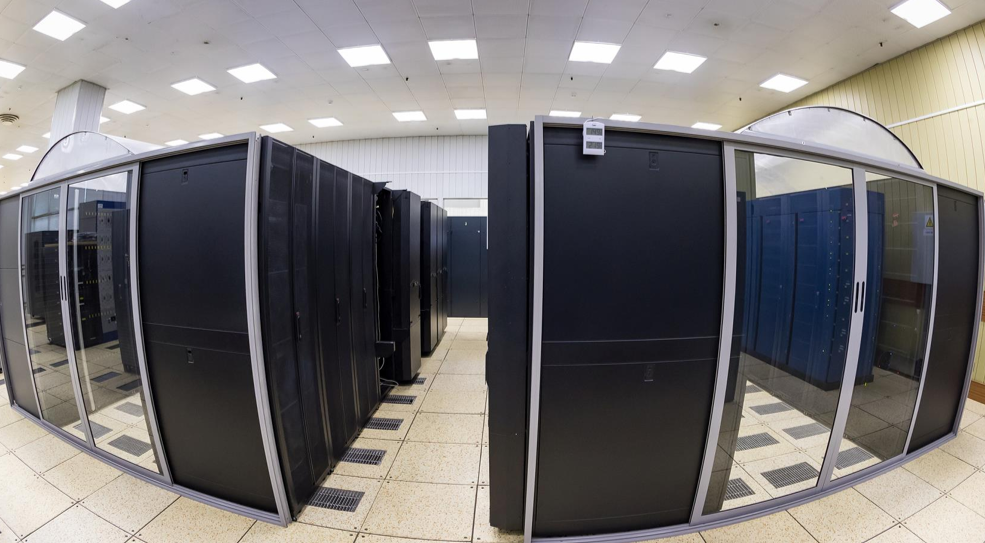 Формулировка и актуальность задачи ОИЯИ 
Проблема исходных данных
Бенчмарк
Источник кода
Переосмысление задачи и многомерные временные ряды
Архитектура сети и тесты 
Графики
Дальнейшие планы
Содержание
2
Задача ОИЯИ
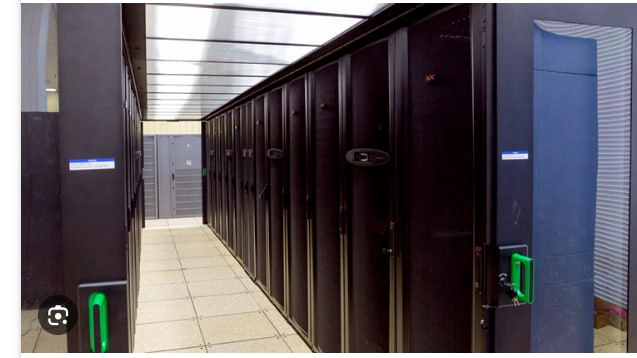 На картинке справа модуль Tier-1 МИВК

Модуль может нагреваться в силу различных причин

Внутри есть множество датчиков

Задача сделать прогноз температуры наперед
Актуальность
Зачем это нужно?

Дополнительная безопасность

Упрощение работы операторам, следящим за МИВК
3
Исходные данные и дисбаланс в регрессии
Изначально планировалось, что возможно сделать прогноз, имея только одномерный временной ряд с показаниями температуры выдуваемого воздуха. Однако у данных есть 2 существенные проблемы, из-за которых первичные результаты оказались слабыми: 
низкая дисперсия, данные напоминают константу с шумом
очень слабая объяснительная способность (временного ряда по одному признаку недостаточно)
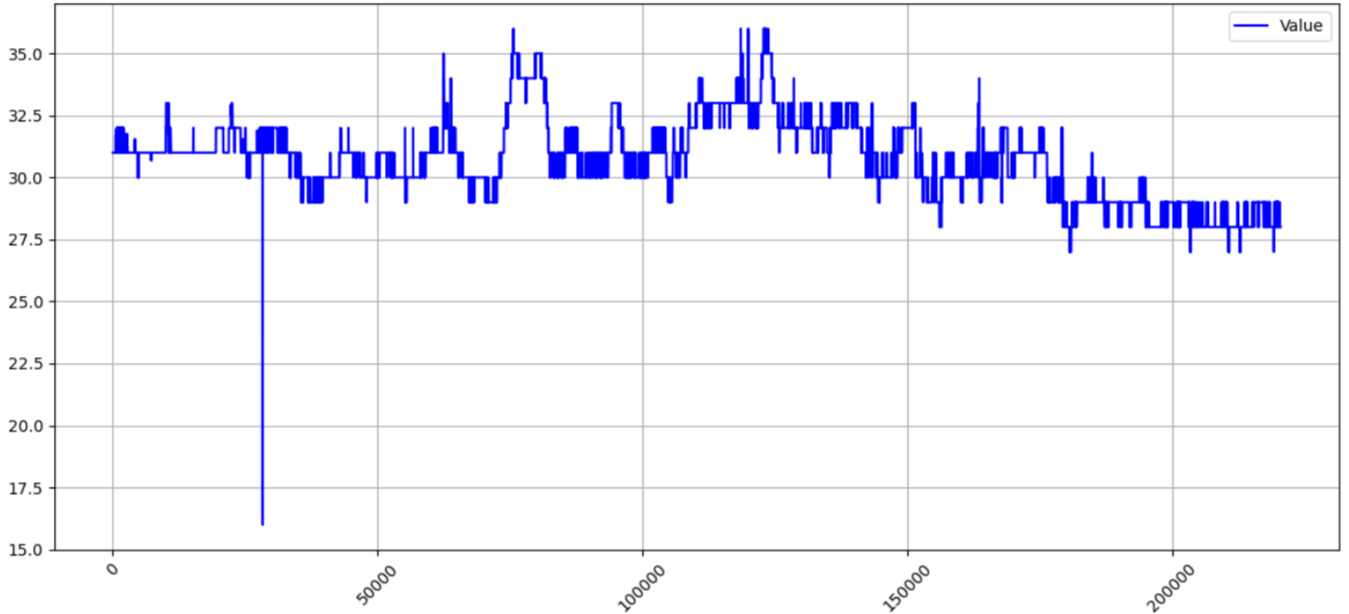 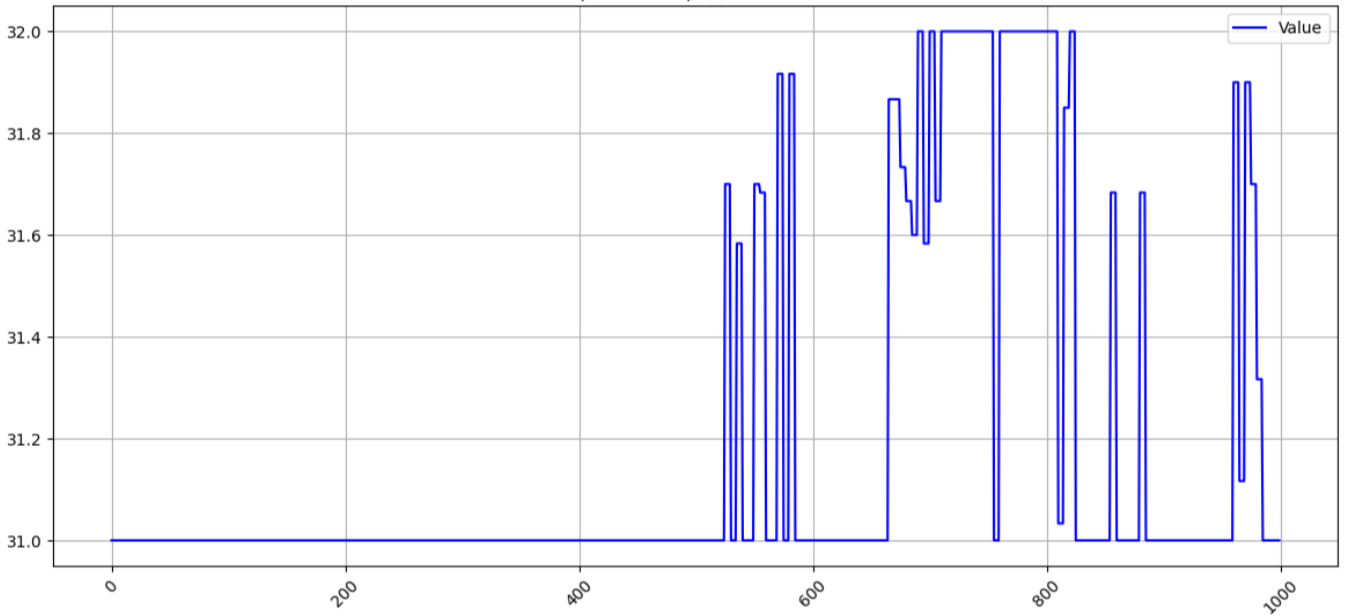 Линейный график температуры выдуваемого воздуха
Отрезок из линейного графика
4
Бенчамарк ETTm1
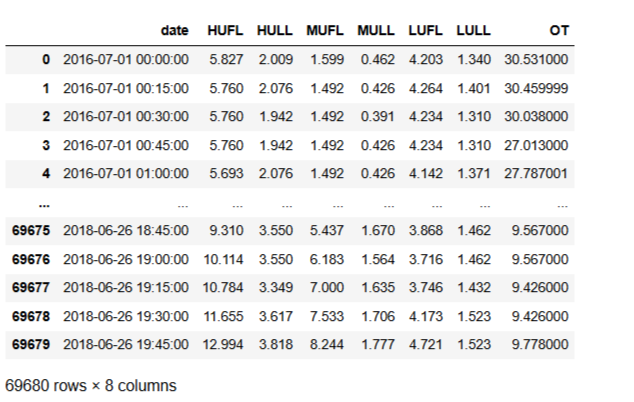 Архитектуры нейронных сетей
Transformer (Informer)
LSTM
RNN
MLP
Температура масла в трансформаторе
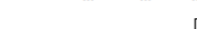 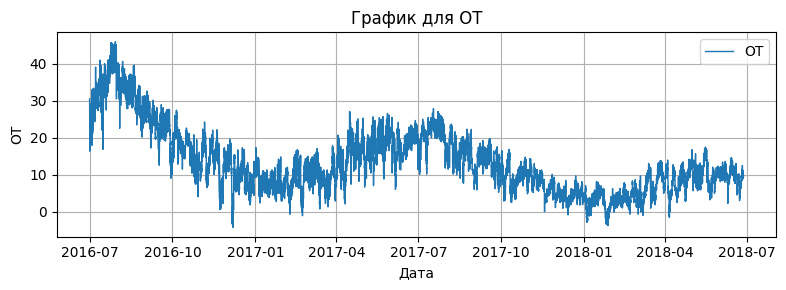 Форматы предсказаний через:
Multi-step
Recursive
Входными признаками становятся не только те данные, что есть в датасете, но и date разбивается на временные features, что очень важно в таких задачах
5
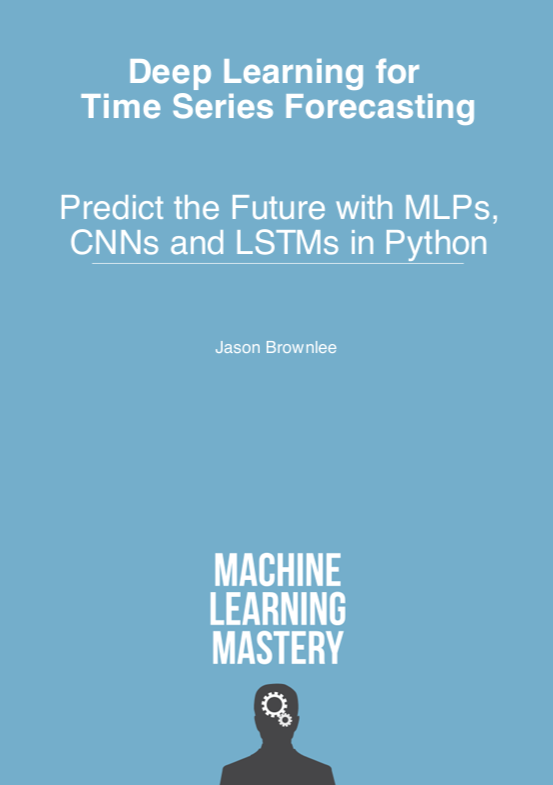 Ориентир по коду
Нейросети написаны на:
Tensorflow/keras
Sckit-learn, numpy, pandas
В учебнике представлена база архитектур для прогнозирования временных рядов. MLP, CNN, LSTM со всеми способами прогнозов. База для программ взята оттуда.
6
Основные метрики
Метрика MAPE (среднее процентное отклонение)
Метрика MASE (Mean Absolute Scaled Error)
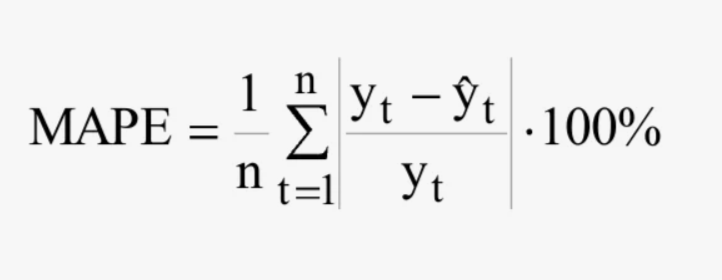 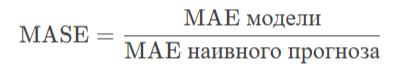 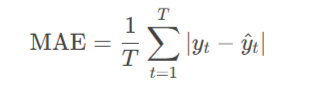 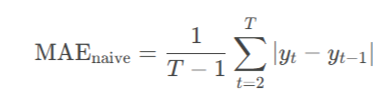 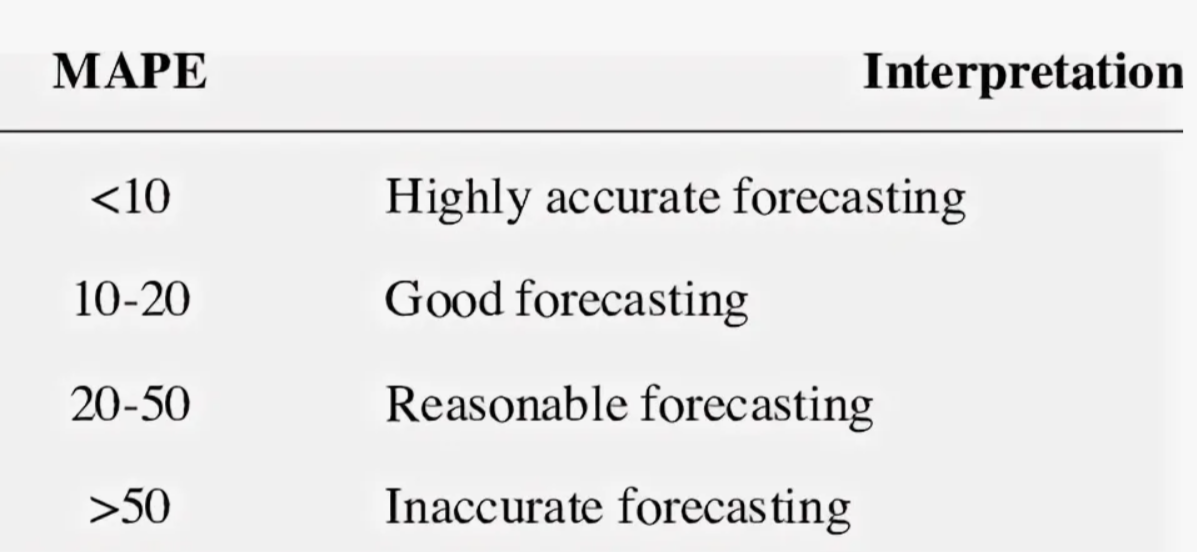 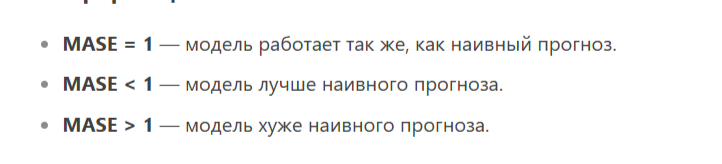 7
Transformer
LSTM
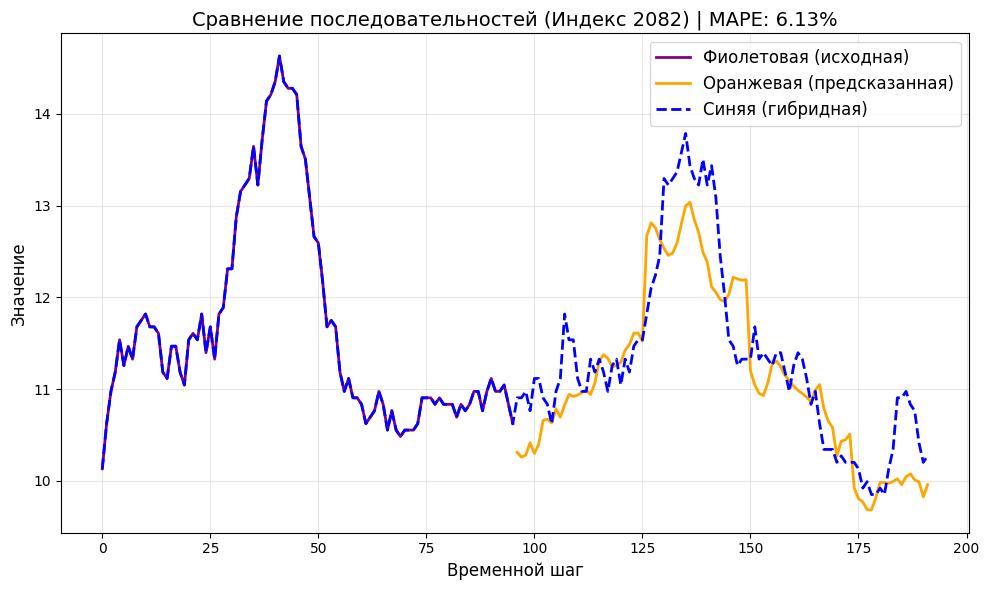 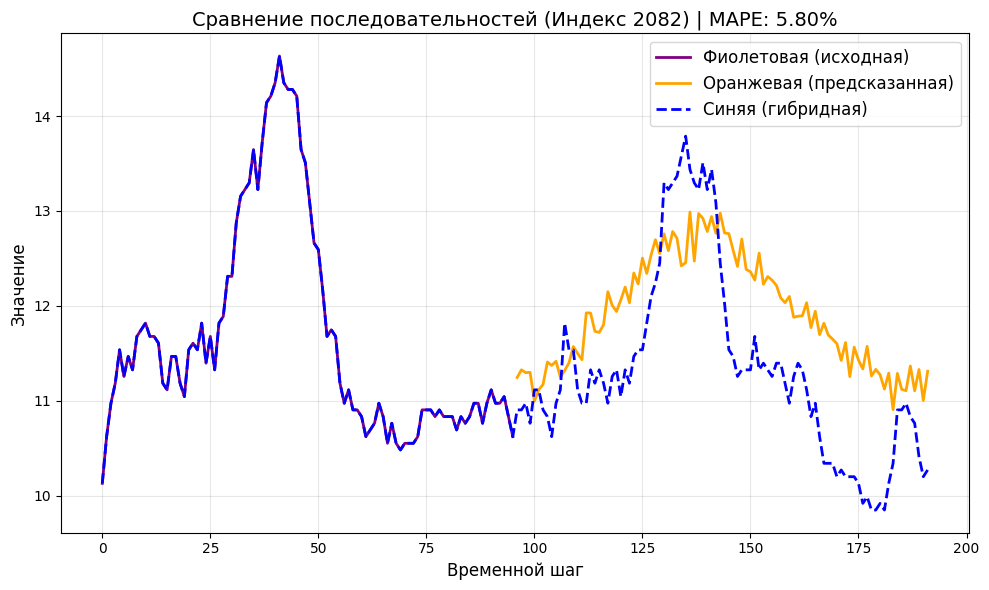 Средний MAPE для всех прогнозов 10.84% 
Время обучения на моем компьютере: 289.19 секунд
Время на прогон всей тестовой выборки: 0.44 секунд
Время обучения на HybriLIT: 69.80 секунд
Время на прогон всей тестовой выборки: 0.13 секунд
Средний MAPE для всех прогнозов 12.498%
Время обучения на моем компьютере: 142.72 секунд
Время на прогон всей тестовой выборки: 0.33 секунд
Время обучения на HybriLIT: 33.54 секунд
Время на прогон всей тестовой выборки: 0.10 секунд
Вывод: на хороших исходных данных классические нейронные модели могут давать приемлемые прогнозы и за умеренное время обучения
8
Многомерные временные ряды
С системным администратором в МИВК собрали новые данные и переформулировали задачу для прогноза температуры жидкости в системе водяного охлаждения. Был собран временной ряд длинною в год с шагом в 5 минут по 72 признакам. Признаки от нагрузки на ядра модуля и количества задач в очереди до влажности и температуры воздуха.
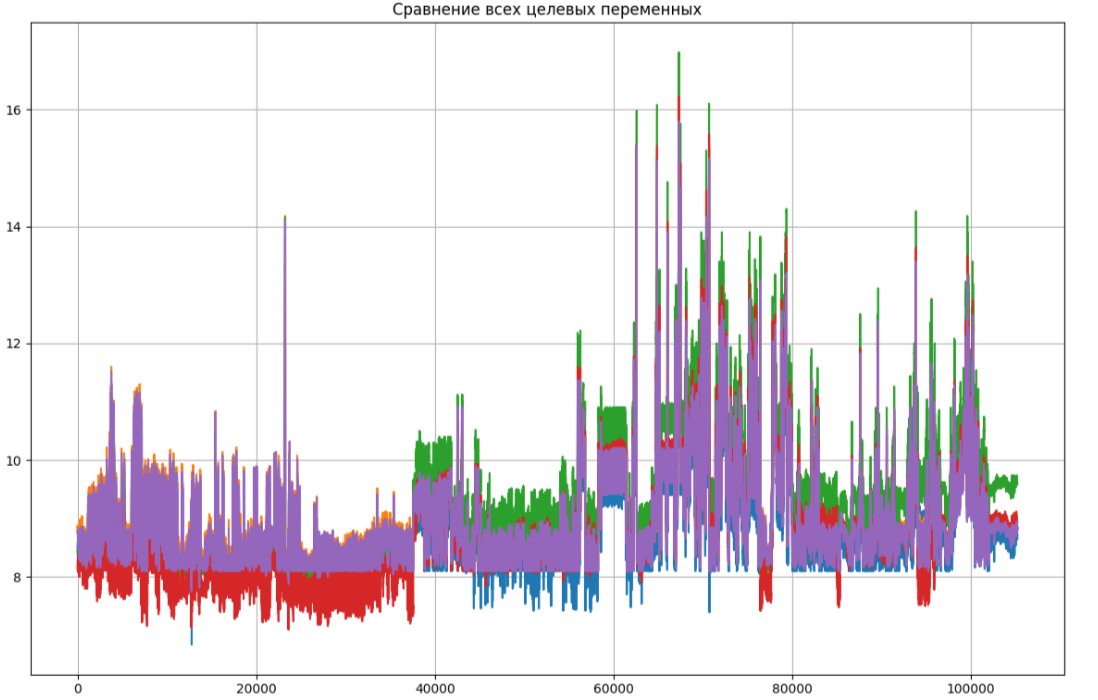 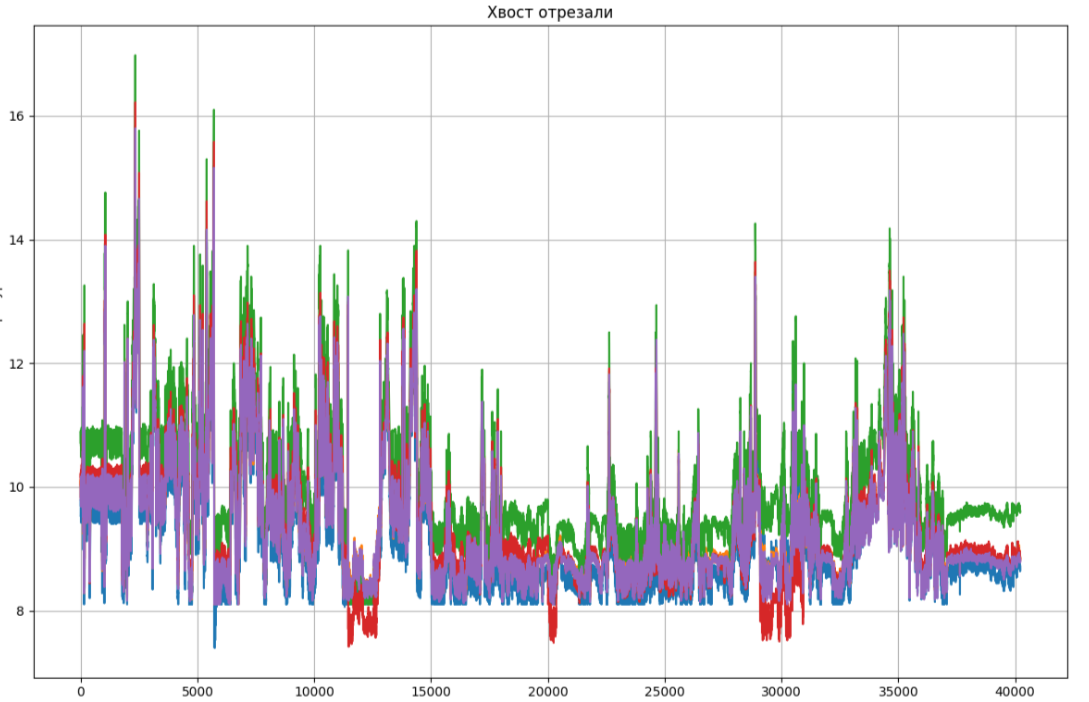 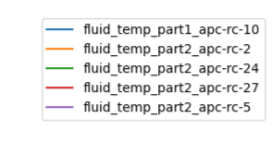 Весь хронометраж данных
Только кусочек, который взяли
9
Чистка признаков
Избавились от некоторых сильно высоко коррелирующих признаков и признаков с большим количеством пропусков. В итоге осталось 63 признака, на обучение модели с учетом временных фичей.
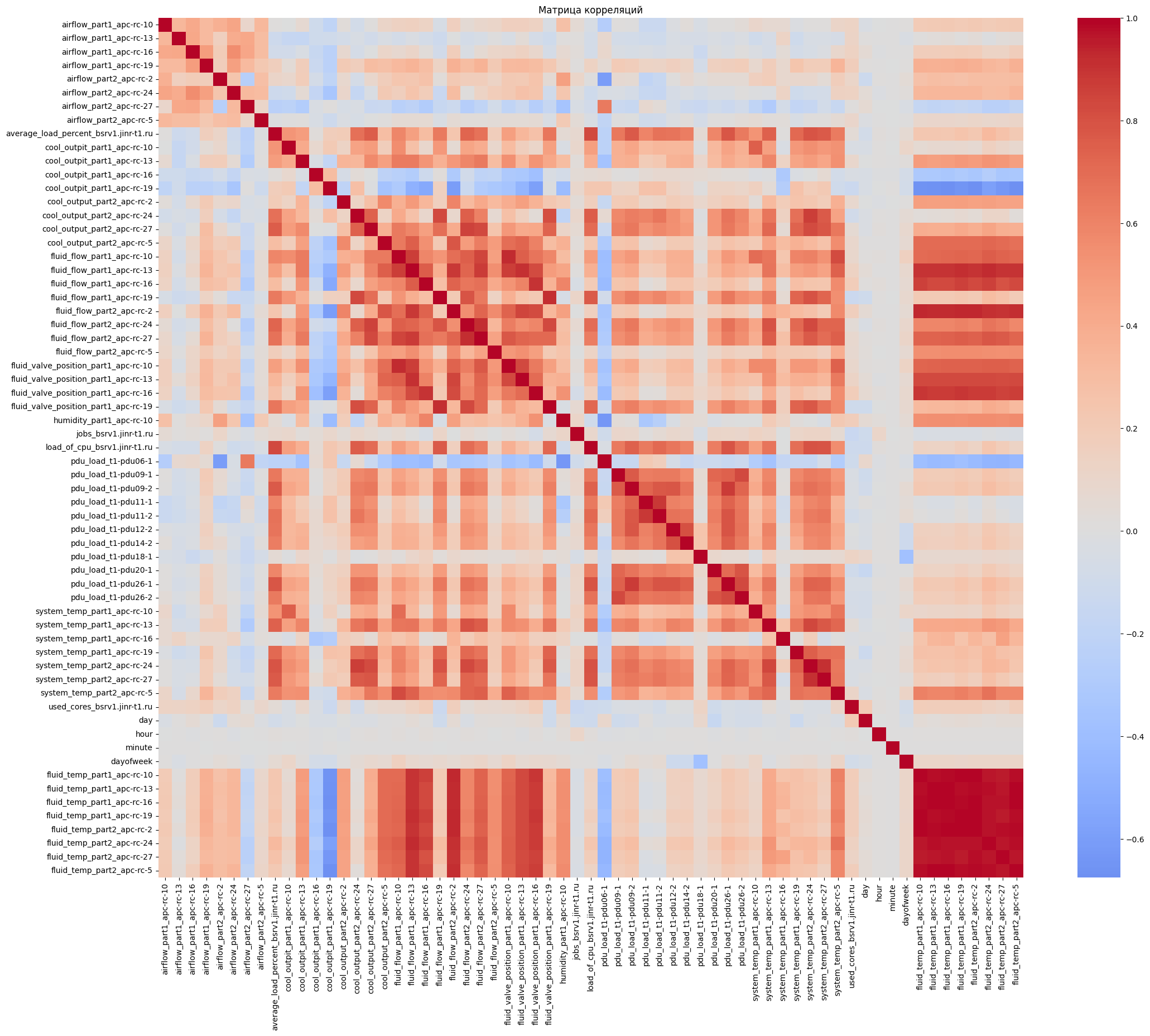 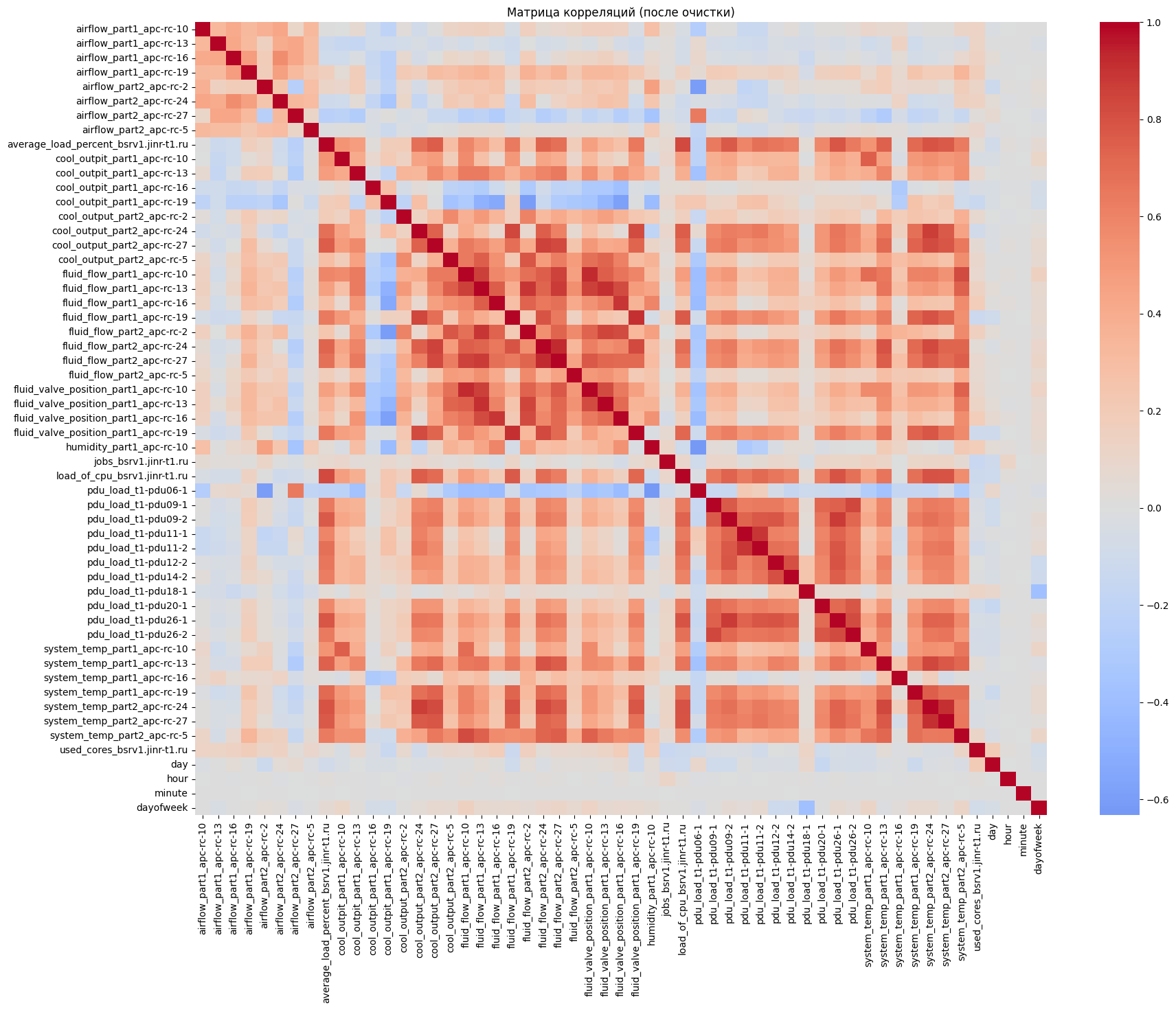 10
Матрица корреляций после чистки
Матрица корреляций до чистки
Архитектура сети
Нормализация данных

Разбиение на последовательности (72 точки входит по 63 признакам входит, 6 точек выходит)

Обучение
LSTM-кодировщик (Encoder)

RepeatVector

LSTM-декодер (Decoder)

TimeDistributed Dense
Функция ошибки – асимметричная. 
Чем дальше от среднего значения, тем выше коэффициент, на который умножается loss. Из-за дисбаланса регрессии
11
Метрики на тестах
Ключевая метрика для тестов:
avg fluid_temp_apc-rc-10: 1.56%  max: 25.39%  min: 0.05% 
avg fluid_temp_apc-rc-13: 1.31%  max: 22.29%  min: 0.03% 
avg fluid_temp_apc-rc-16: 1.46%  max: 26.50%  min: 0.07 %
avg fluid_temp_apc-rc-19: 1.48%  max: 25.29%  min: 0.06% 
avg fluid_temp_apc-rc-2: 1.39%  max: 24.75%  min: 0.03 %
avg fluid_temp_apc-rc-24: 1.33%  max: 22.34%  min: 0.04 %
avg fluid_temp_apc-rc-27: 1.55%  max: 24.93%  min: 0.03 %
avg fluid_temp_apc-rc-5: 1.41%  max: 24.32%  min: 0.05%
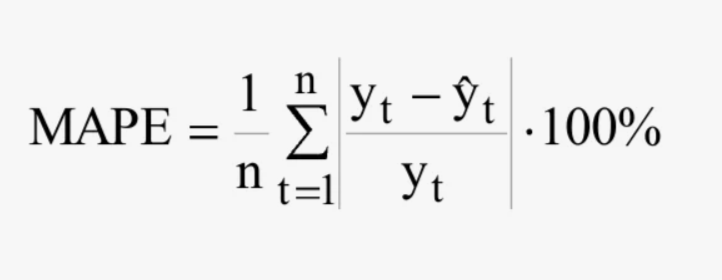 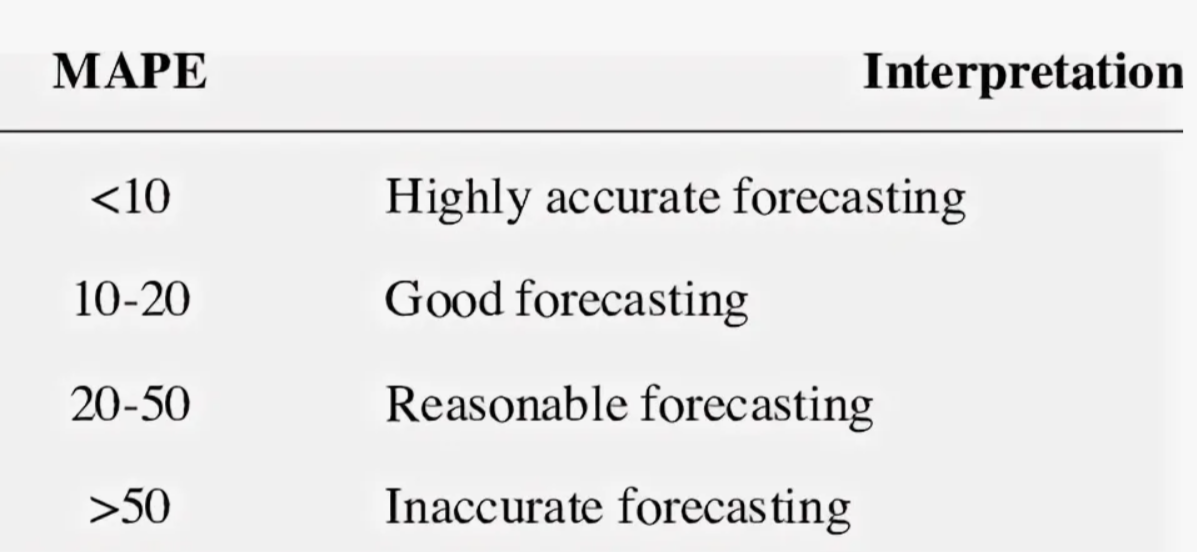 Avg – средняя ошибка за все тесты
min – минимальная ошибка за все тесты
max-максимальная ошибка за все тесты
Однако это применимо для данных не с маленькой дисперсией. В нашем случае польза прогноза будет кратно меньше
12
Графики
Все 63 признака не поместятся на графике, поэтому только некоторые в +- одном масштабе. 
Каждая точка это 5 минут.
Пример убывания умеренного ~-0.5
Пример роста умеренного ~+0.5
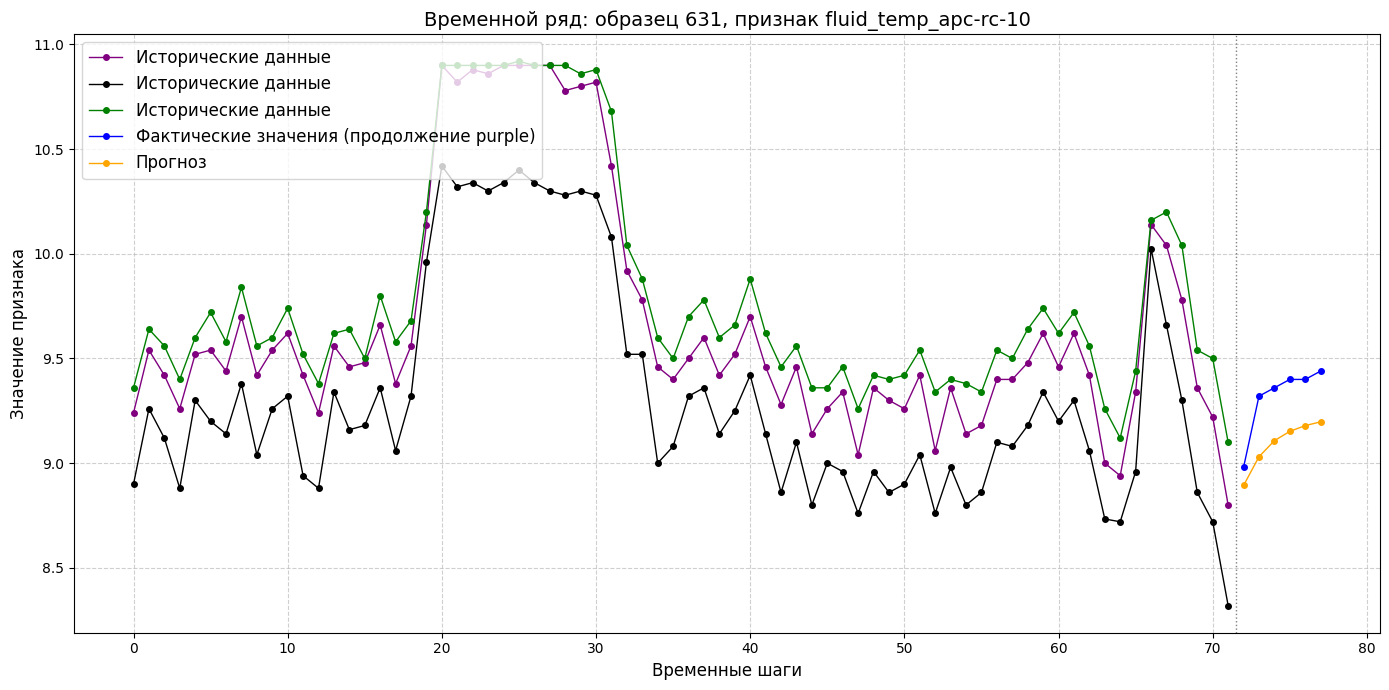 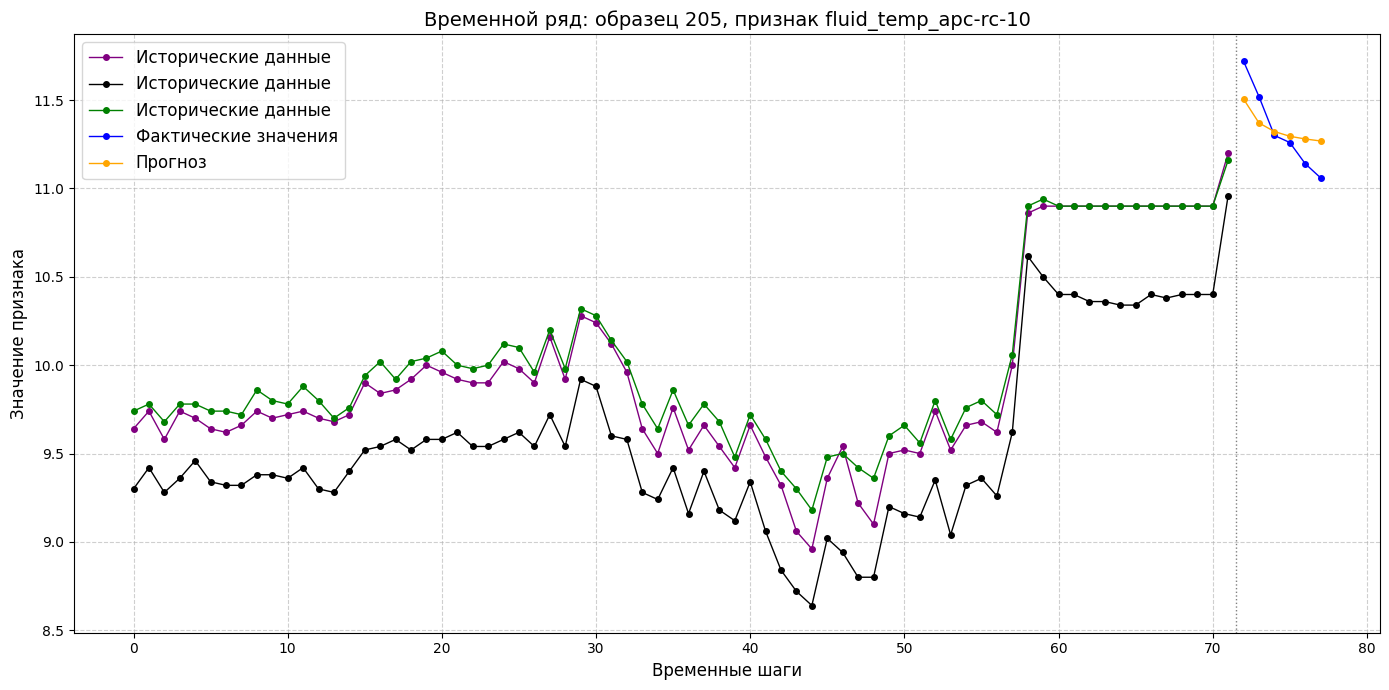 Сеть способна уловить распространенные движения, которые были в исходных данных
13
Графики
Основная проблема:
Модель оптимизирует среднюю ошибку, а она мала из-за преобладания боковиков.
Скачки тонут в шуме, их вклад в loss-функцию ничтожен.
Резкие скачки на 2+ градуса модель ловит плохо, но иногда подстраивается под тренд спустя пару точек
Пример боковичка
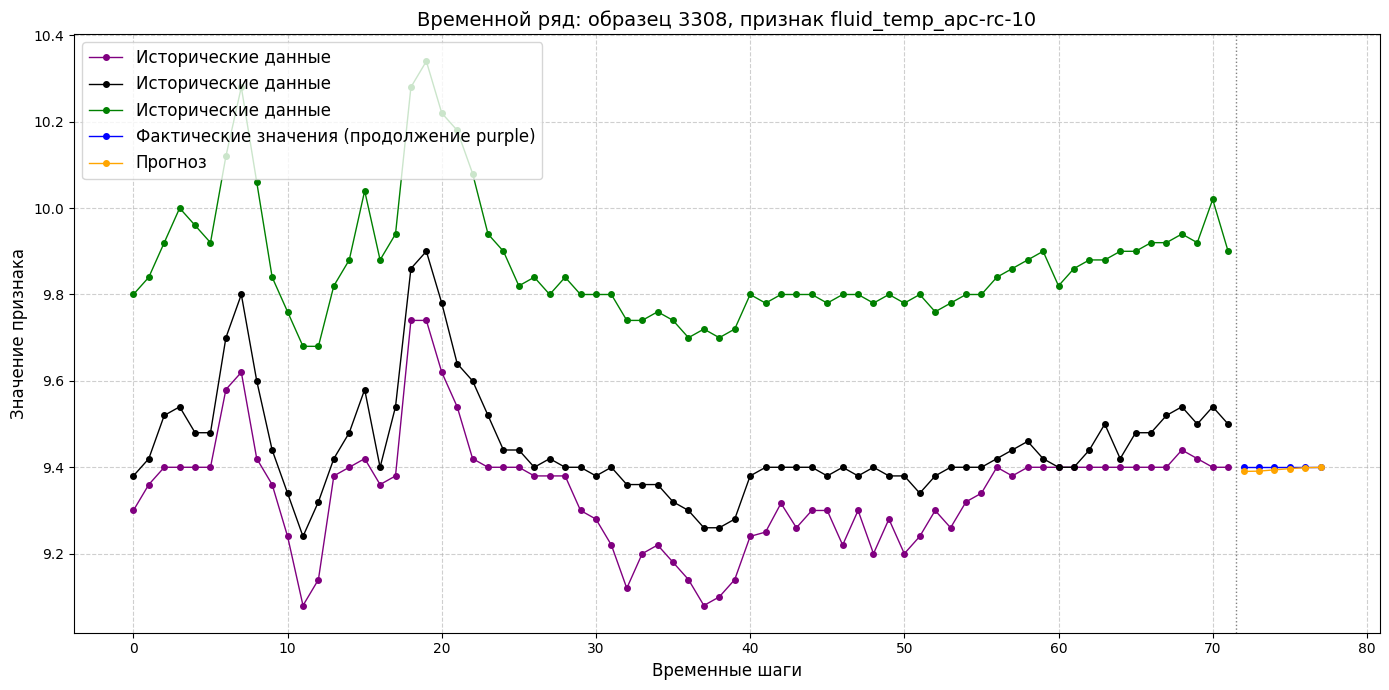 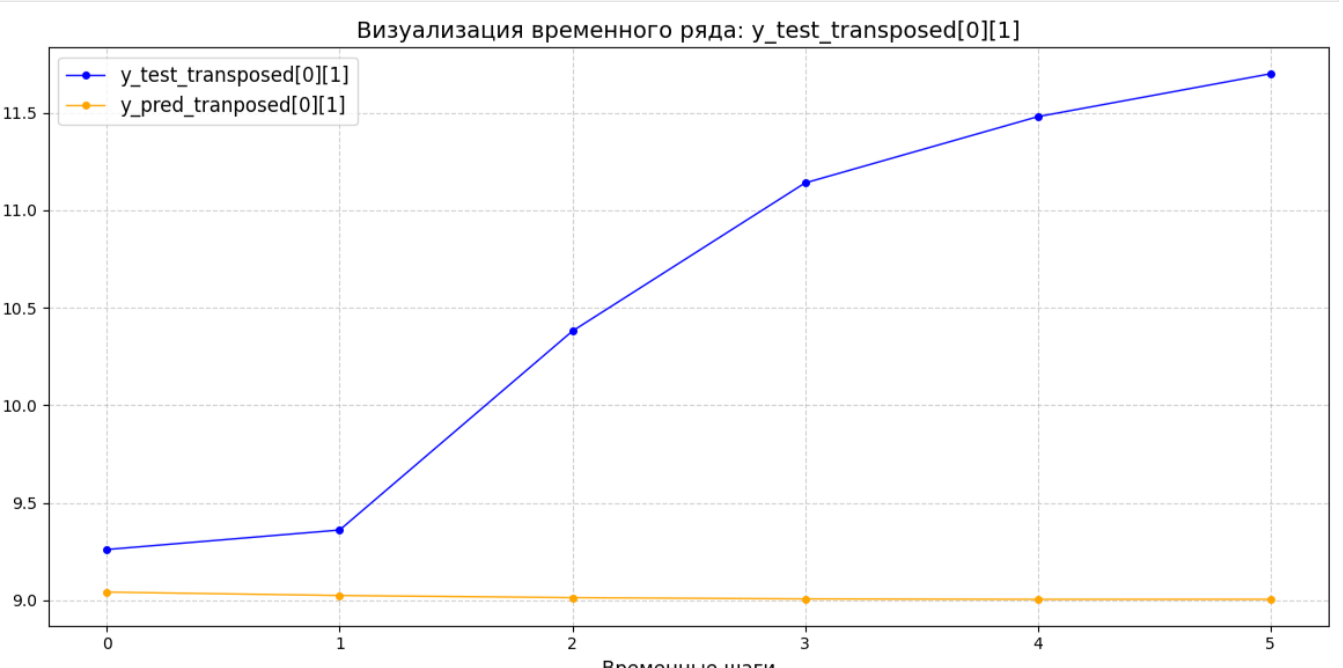 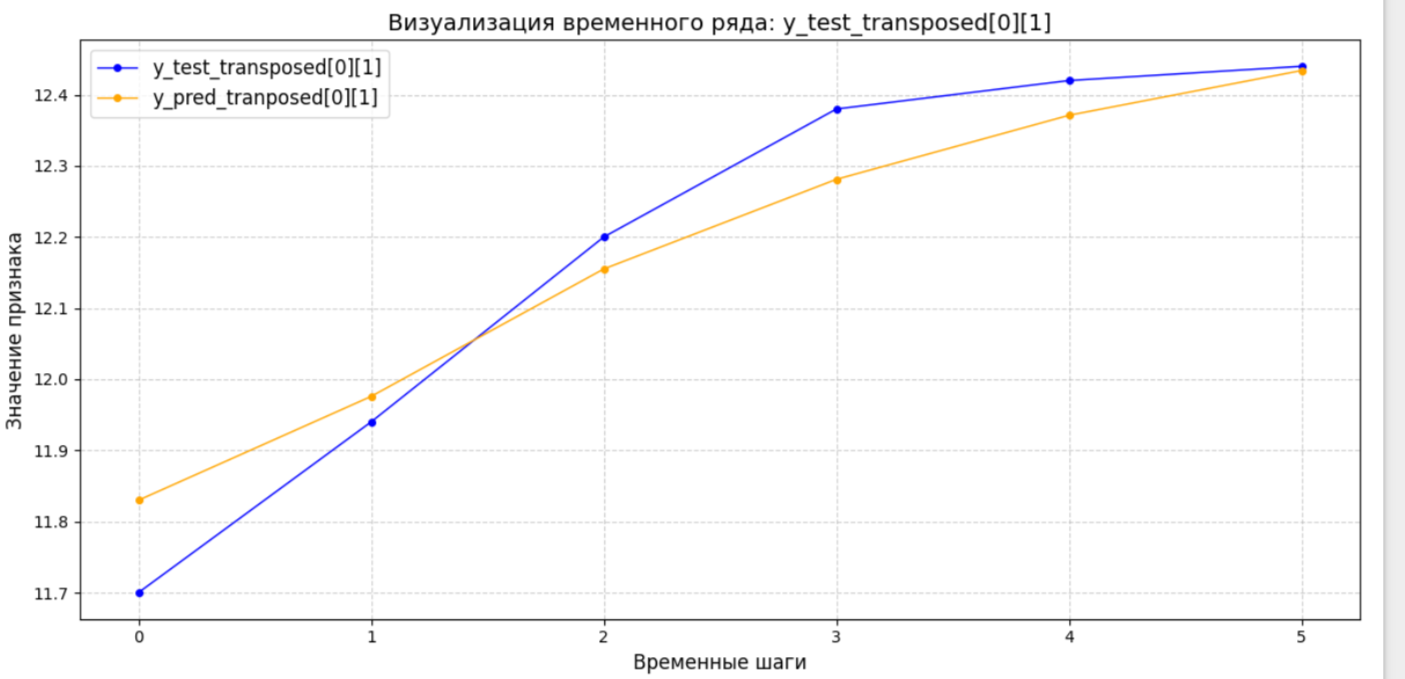 Сеть способна уловить распространенные движения, которые были в исходных данных. Но тяжело ловит наиболее существенные изменения в температуре из-за дисбаланса данных.
14
Дальнейшие планы
Улучшение модели
Автоматизация
Если применять модель на практике, то нужно ее дообучить и собрать больше данных
Попробовать двухголовую модель и заняться разметкой скачков
Можно упаковать ее в интеллектуальную рекомендательную систему
Возможно рассмотреть обучение с подкреплением, чтобы Q сеть сама принимала действия о том, когда кондиционеры усиливать, а когда нет
Также есть опция дообучать сеть на ходу на новых входящих данных
15
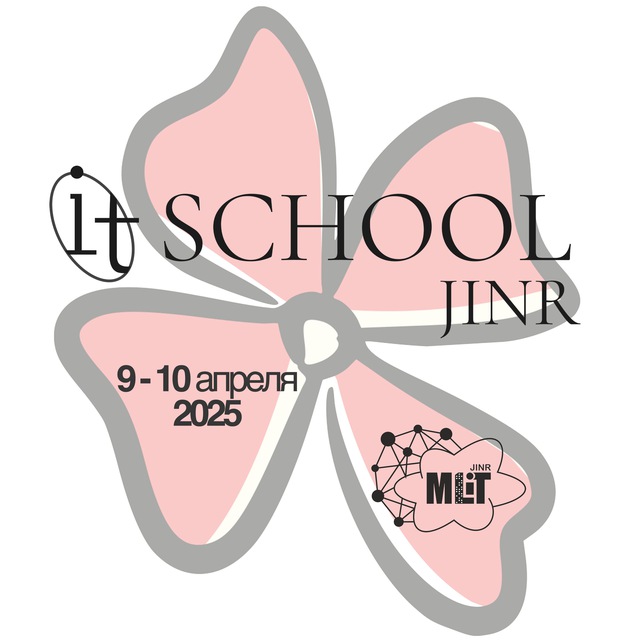 Спасибо
Выступал: Ощепков Дмитрий Владимирович
Научный руководитель: Геннадий Алексеевич Ососков
Благодарность Ивану Кашунину и Евгению Талочке